B1U4      定语从句
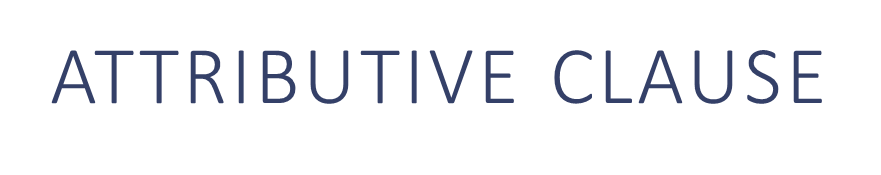 华南师范大学 
                                                                   英师一班    王倩
                                                                    20130201067
■有关定语从句的概念
(1)定语从句：就是在复合句里充当定语的从句，它通常紧靠在所修饰的名词或代词后面。

(2)先行词：就是被定语从句修饰的名词或代词。

(3)关系词：引导定语从句的词叫关系词。
关系词有：
                 
                 关系代词who, whom, whose, which和that等；
                 关系副词when, where, why等。
          
       关系词不仅起连接作用，而且还代表先行词并在定语从句中担任某一句子成分，关系代词作主语、宾语、定语、表语等，关系副词作状语。如：
This is the book that my father bought me yesterday. 
     这就是我父亲昨天帮我买的那本书。                                                    


The time when he arrives is not known. 
   他到达的时间还不知道。
■关系代词的一般用法

1.先行词是人，在从句中作主语用who，作宾语用whom或who，作定语用whose；
2.先行词是物，在定语从句中作主语或宾语都用which，作定语用of which或whose均可。
3.在限制性定语从句中which, who, whom都可用that代替。
4.关系代词作宾语时常被省略。
1. This is the man who helped me yesterday.
 这就是昨天帮助我的那个人。(作主语)
2. The teacher (who/whom/that) you want to see is coming. 
你要见的老师来了。(作see的宾语，可以省略)
3. I met a boy whose father was a astronaut. 
我认识一位男孩，他的父亲是宇航员。(作定语)
4. Here is the coat which/that will be made to you. 
这是一件做给你的衣服。（作主语）
5. This is the factory (which/that) we visited last year.
这就是我们去年参观的那家工厂。(作visited的宾语，可以省略)
6. He has a book whose cover (=the cover of which) is very beautiful. 
他有一本封面非常漂亮的书。
■关系副词的一般用法
1.关系副词有when, where, why，在定语从句中作状语，分别表示时间、地点和原因。

2.when的先行词通常是time, day, season, age, occasion等时间名词；

3.where的先行词通常是place, city, town, village, house, case, situation, scenes等地点或情形名词；
4.why的先行词只能是reason。

5.关系副词when和where有时可用“介词＋which”代替，why可用for which代替。如：
There are occasions when (=on which) one must yield.
    任何人都有不得不屈服的时候。
Beijing is the place where (=in which) I was born.　
    北京是我的出生地。
Is this the reason why (=for which) he refused our offer?　这就是他拒绝我们帮助他的理由吗？
注意：先行词虽然是时间或地点，但若在定语从句中作主

语或宾语时，要用关系代词。

(1)The factory where his father worked has closed. 

        他父亲曾工作的那家工厂关闭了。(作状语)

比较：The factory which/that was built in 1978 has closed. 
             
            1978年建的那家工厂关闭了。(作主语)

(2) I’ll never forget the days when we lived together.

 我永远也忘不了我们一起生活的那些日子。(作状语)

比较：I’ll never forget the days (that) we spent in Australia. 

我永远也忘不了我们在澳大利亚度过的那些日子。(作及物

动词spent的宾语)
(3) The reason (why) she was ill was that she had eaten bad

 meat. 她生病的原因是她吃了变质的肉。(作状语，用关系副

词)

比较：The reason (that) he gave for his absence was obviously

 fabricated.他所说的缺席理由显然是编造的。(作gave的宾语，

用关系代词)